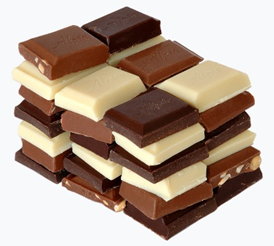 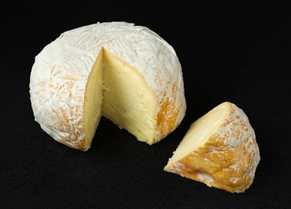 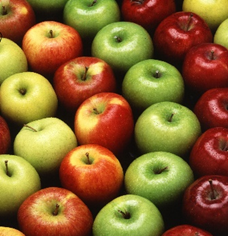 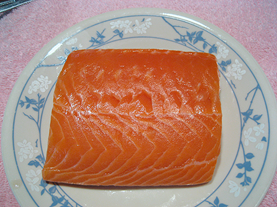 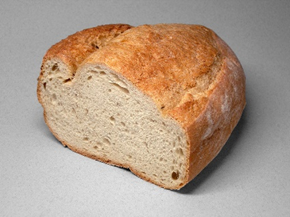 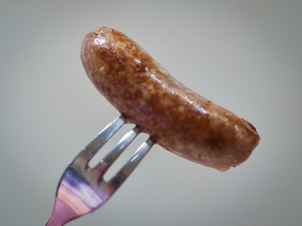 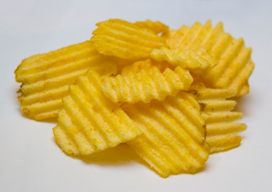 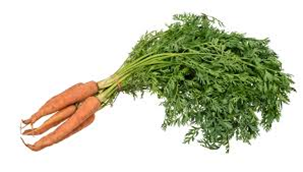 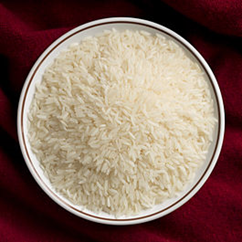 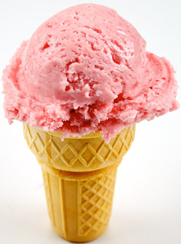 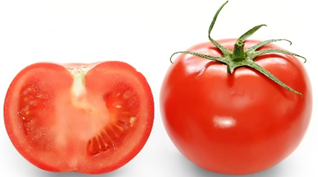 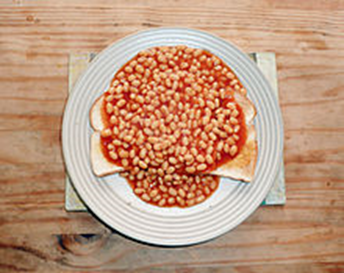 images: wikipedia.org
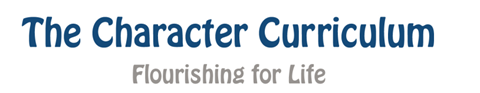 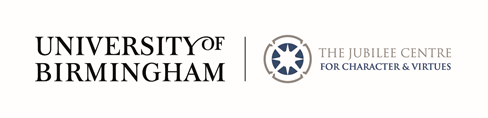